Helicity Decoder Board
Prevents mis-identification of real helicity of some of events in counting mode – needed with 2 kHz MOLLER Helicity Reversal
Paul King and Riad Suleiman
Tuesday, December 1, 2020
Attenuator
IA
CEBAF Helicity Controls
Rotatable Strained
Superlattice GaAs
Photocathode
LP  HWP  LP
PC          WP  LP
Shutter
Laser
Electron Beam
Com. Fiber
Controls
ISB
Helicity Fiber
Helicity Generator
15° Dipole
HV Supply
(0 – 90 V)
nHelicity 
Fiber
Vacuum
Window
Delayed 
Helicity Fiber
T-Settle
Fiber
200 keV
Hall
RHWP
Charge Feedback (IA)
V-Wien Filter
Target
Spin Solenoids
DAQ
BCMs
H-Wien Filter
BPMs
Position
Feedback
Charge and Position
Feedback s
RTP 
Cell
HV Supply
(0 – 4 kV)
11.0 GeV
IHWP
CEBAF
5 MeV 
Helicity Magnets
ge-2 Reversal
Talk Title Here
2
Helicity Generator Signals to DAQ – What user gets
Example: Quarter Pattern 
+--+ or
 -++-
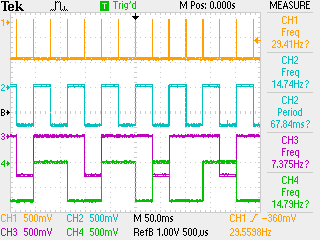 T_Settle
or
T_Stable
Pair Sync
Helicity Pattern
Reported or Delayed Helicity
Talk Title Here
3
Helicity Generator Signals – Real time signals
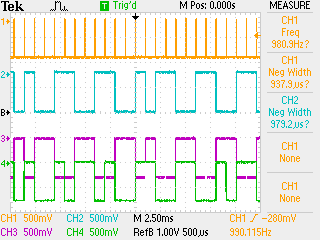 T_Settle
or
T_Stable
Helicity Flip
To Pockels Cell (Real Time)
8– window delay
nHelicity Flip
To Helicity Magnets (Real Time)
Reported or Delayed Helicity
Talk Title Here
4
Helicity Decoder Board
MOLLER fast helicity reversal (1920 Hz, 10 µsec settle time, 64-window pattern, 128-window delay) could cause mis-identification of real helicity of some of events in counting mode (these are random events), diluting measured asymmetry
Board to be developed by: MOLLER collaboration (Ohio University), Jefferson Lab Fast Electronics Group and Accelerator Division
Will be used by data acquisition systems running in counting mode: Hall B, Hall C, Møller Polarimeters and Mott Polarimeter in CEBAF Injector
Board will not reconstruct real helicity or real 30-Bit Shift Register
Board has four input signals: T_Settle, Delayed Helicity, Helicity Pattern, and Pair Sync
For each counting event:
Now: Delayed Helicity and Pattern are recorded in Rings of helicity-gated SIS3801 Scaler. Offline analysis then attempts to construct real helicity, a complicated process due to delay and randomness of events.
New Board: board will keep records of helicities spanning last 30 patterns – to be able to construct 30-bit shift register seed of pseudo-random helicity generator – and position within pattern. And for each event, these records are read along with event. Offline analysis (anytime>n-patterns) will calculate real helicity using helicity predictor. Will be able to correctly identify helicity of every event.
Talk Title Here
5
Electron Beam Travel Time
With 10 µs T_Settle time, travel time from photocathode (Pockels Cell) to Hall target becomes relevant. Also, time it takes for helicity board signals to propagate to Laser Hut and to Halls.

It takes beam about 4.3 µs per pass to reach Hall. 

Fiber length from Injector Service Building (ISB) IN01B05 to Hall C was measured to be 1705 ft using “20 MHz Clock” fiber. With n=1.45, it takes 2.5 µs for helicity signals to travel in fibers to Hall.

All these travel times will be accounted for in this new Helicity Decoder Board such that recorded events have correct helicity at Physics Interaction Time
Talk Title Here
6
1
Pseudo-Radom Helicity Generator
Pseudo-random Bit out
30-Bit Shift Register
Determines helicity at start of pattern
Use 30-bit Shift Register
It is Pseudorandom, not “Random” because it is deterministic, once a sequence  of 30 helicity states is known, next states can be predicted, and it repeats its cycle.
For any initial seed, there are 230 – 1 = 1,073,741,823  (maximal length) random bits before sequence repeats, 50 days for 1000 Hz helicity reversal rate and a Quartet.
Shift Left
30
28
27
1
29
…
7
…
OR
Pseudo-random Bit 
(0 or 1)
XOR
XOR
Switch
Open: Pseudo-random Patterns
Closed: Toggle Pattern
XOR
Talk Title Here
7
Decoder Board I/O and Features
Input: 
T_Settle
Delayed Helicity
Helicity Pattern
Pair Sync
External 250 MHz FADC Clock (ECL) – Board has 250 MHz internal clock
Trigger and Sync Signals
Output: 
Four NIM helicity outputs (T_Settle, Delayed, Pattern and Pair) after common delay for timing check  
20 Data words for each trigger event
Add programable common delay (0-30 µs) for input helicity signals:
To fix time delays due to beam travel time and helicity signal distribution to Hall
Will be measured for each board in a specific DAQ
Will sync helicity of beam at Physics Interaction Time in Hall
NIM or Fiber, programmable
Talk Title Here
8
Scheme Outline
New scheme to readout delayed helicity for Physics Event Trigger:
Running in background in Helicity Decoder Board:
On Pattern Start:
Increment pattern counter
Grab delayed (or reported) helicity
Push onto running Helicity Seed (32 bits)
Clear pattern phase counter
On T_Settle Transition:
Increment pattern phase counter
Increment T_Settle counter
Then, when a physics event triggers DAQ, report Data Word of:
Current seed value – to find true helicity for first window in pattern
Counter of pattern phase
Counters of pattern and T_Settle
Status of T_Settle at time of trigger – to be used to veto event
Event Polarity: XOR of delayed helicity and delayed helicity on Pattern Start
Analysis will use last two delayed helicity windows to check 30-bit Shift Register
Talk Title Here
9
Analysis – Realtime on Crate, Online, Offline
Use seed value to construct 30-Bit Shift Register – use first 30 bits

Note: No 1,0 vs 0,1 symmetry, i.e., these two registers generate different helicity sequence:
110100011110010101010100011001
001011100001101010101011100110

Predict last 30 bits to confirm valid data – generate delayed helicity shift register
Predict n-patterns (e.g., two patterns for 8-window delay with Quartet Pattern)
No realtime prediction on crate level, prediction can happen in analysis after event buffering and/or event transfer from crate
Use Pattern Phase Counter to find real helicity
Use status of T_Settle at time of trigger to accept or veto event
30
28
27
1
29
…
7
…
Talk Title Here
10
Cross-Check
For cross-check, Decoder Board will report data words that have same info as Rings of helicity-gated SIS3801 Scaler:
Latched delayed helicity for this event
Latched pattern sync for this event
Latched T_Settle for this event
Time of trigger since start of T_Settle
Time of trigger since end of T_Settle
Duration of previous complete T_Settle interval
Duration of previous complete inverse T_Settle interval
Last 32 windows of Pattern Sync (Delayed Helicity at start of Pattern) 
Last 32 windows of Pair Sync
Last 32 windows of Delayed Helicity
Time of trigger since last trigger

Board will continuously check:
Delayed helicity at start of Pattern is as expected from 30-bit Shift Register
No three consecutive delayed helicity signals are same
No two Pair Sync signals are same
Talk Title Here
11
Board Programmable Common Delay
How to set input common time delay:
Helicity Board: 60 Hz Line Sync
Electron Beam: VL, 60 Hz Line Sync, 50 ns pulses
First, check relative timing of electron VL Generator and Helicity signal on laser table
Adjust board common delay to match relative timing at laser table
Check relative timing
60 Hz Line Sync
ISB
Helicity Decoder Board
Check relative timing
Real
Helicity
Fiber
Delayed
Helicity
Fiber
Helicity Generator
VL
Generator
Trigger
DAQ
Board Common Input Delay (0-30 µs)
RTP 
Cell
HV Supply
Hall
Target
CEBAF
Talk Title Here
12
Required No. of Boards – 20 Boards
Number of boards (20):
Accelerator: CEBAF Mott, UITF Mott, Spare
Hall A: Moller Pol, Compton Pol, HRS1, HRS2, 2-Spares
Hall B: Moller Pol, CLAS, Spare
Hall C: Moller Pol, Compton Pol, HMS, SHMS, 2-Spares
Hall D: HD, Spare
Talk Title Here
13
Tuesday, December 1, 2020